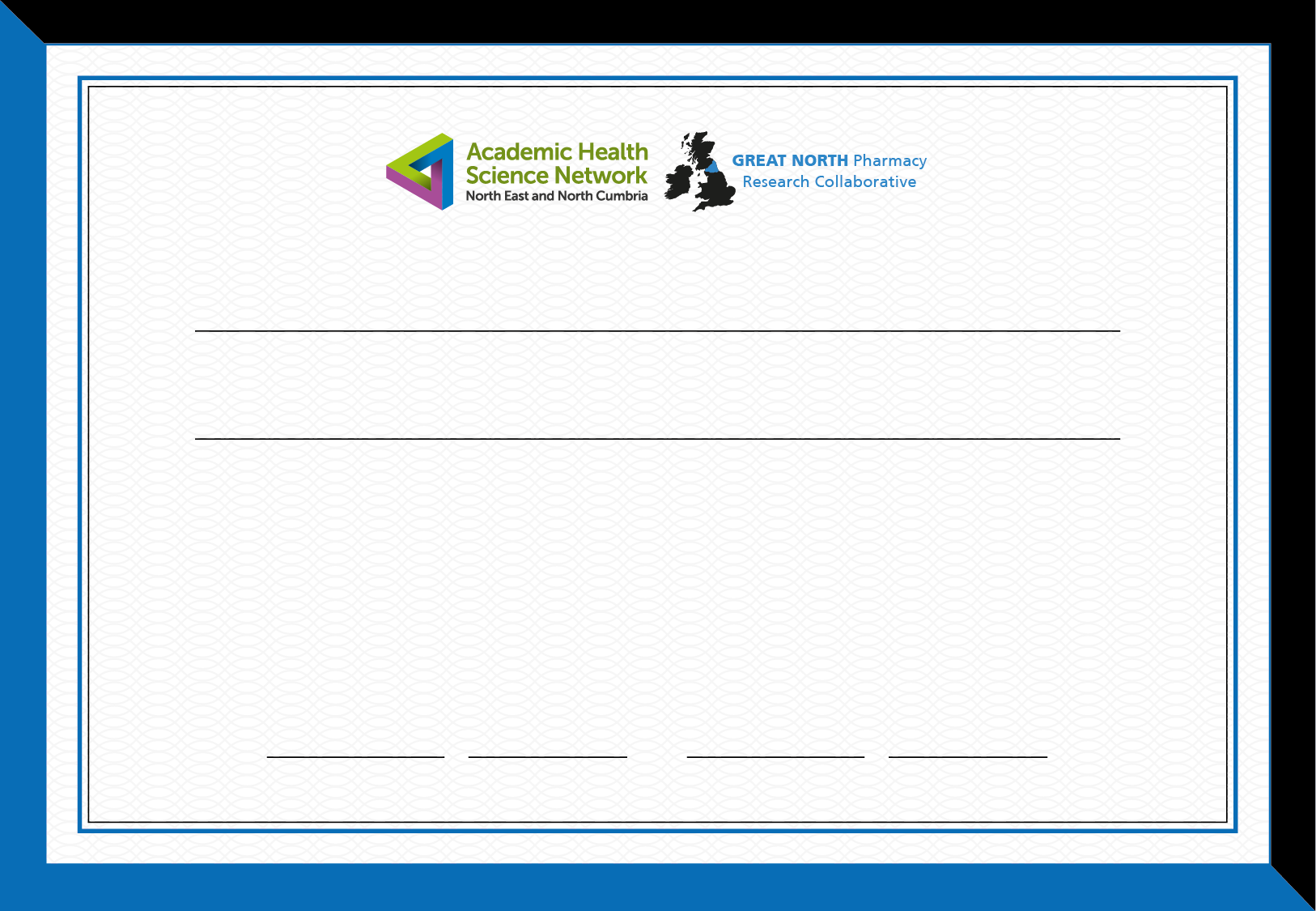 Attended:
Great North Pharmacy Research Collaborative Webinar
Date
9 July 2020